الكربوهيدراتCarbohydrates
الكربوهيدرات
هي مصدر اساسي للطاقة.
مواد تتكون من الكربون والهيدروجين والأكسجين و صيغتها العامة  CnH2nO2و تحتوي علي 3-7 ذرات كربون.
تقوم النباتات بتصنيع الكربوهيدرات و تخزينها كمصدر للطاقة عن طريق عملية البناء الضوئي photosynthesis  ومنها يقوم النبات بتصنيع الدهون والبروتينات.
انواع الكربوهيدرات
احادية السكريد
تتكون من جزئ واحد و تشمل
1- الجلوكوز glucoseو يوجد في الفواكة و العسل و الذرة و بعض الدرنات وهو ناتج تكسير الكربوهيرات المعقدة في الهضم و الصورة التي توجد عليها الكربوهيرات في الدم.
2-الفركتوز fructose و يوجد في العسل و الفواكه.
3-الجلاكتوز galactose و هو ناتج هضم سكر اللبن lactose.
ثنائيات السكريد
تتكون من جزيئين من احادي السكريدات و تشمل
1- السكروز sucrose (جلوكوز+فركتوز) و يوجد فى قصب السكر و العسل الأسود و سكر البنجر و الفواكة.
2- اللاكتوز lactose (جلوكوز+ جلاكتوز) هو السكر الأساسي في اللبن.
3- المالتوز maltose  (جلوكوز +جلوكوز) هو سكر الشعير وينتج من عملية الهضم بالأنزيمات التي تحلل الكربوهيدرات المعقدة.
عديدات السكريد
هي الكربوهيدرات المعقدة وتتكون من مئات او الاف من جزئيات الجلوكوز المرتبطة مع بعضها و تشمل 
1- النشا starch يوجد في الحبوب والبقول و الدرنات.
2- الجليكوجين glycogen هي الصورة المخزنة من الكربوهيدرات في الإنسان و الحيوان.
3- الدكسترينات dextrins هي النواتج الوسطية عن تحلل النشا أثنا عملية الهضم.
4- الألياف dietary fiber و تشمل السليلوز و البكتين والهيميسلولوز و هي الجزء من النبات الذي لا يهضم بواسطة إنزيمات الهضم.
وظائف الكربوهيدرات
1- اهم مصدر للطاقة حيث يعطي كل جرام واحد 4 سعرات حرارية.
2- الجلوكوز ضروري للحفاظ علي الأنسجة العصبية و المصدر الرئيسى لطاقة المخ.
3- الكربوهيدرات ضرورية للأستقلاب الغذائي للدهون.
4- تلعب دور هام كعامل مزيل للسموم و نواتج استقلاب الأدوية في الجسم و تحولها الي مواد يمكن الأستفادة منها.
5- تستخدم كمواد مولدة لمركبات اخري مثل الحمض النووي و النسيج الضام و النسيج العصبي.
6- الألياف الغذائية لها دور في منع حدوث الإمساك و الوقاية من خطر حدوث سرطان القولون و تمنع تشكل حصيات المرارة و تقلل من كولستيرول الدم و سكر الدم.
هضم وامتصاص الكربوهيدرات
استقلاب الكربوهيدرات Carbohydrate Metabolism
تنظيم سكر الدم
المستوى الطبيعي للسكر في الدم هو 70-110 مليجرام/100 مليلتر دم.
هناك العديد من الاليات التي تعمل علي المحافظة علي مستوى السكر في الدم كما في حالات الصيام وبين الوجبات و ذلك عن طريق:-
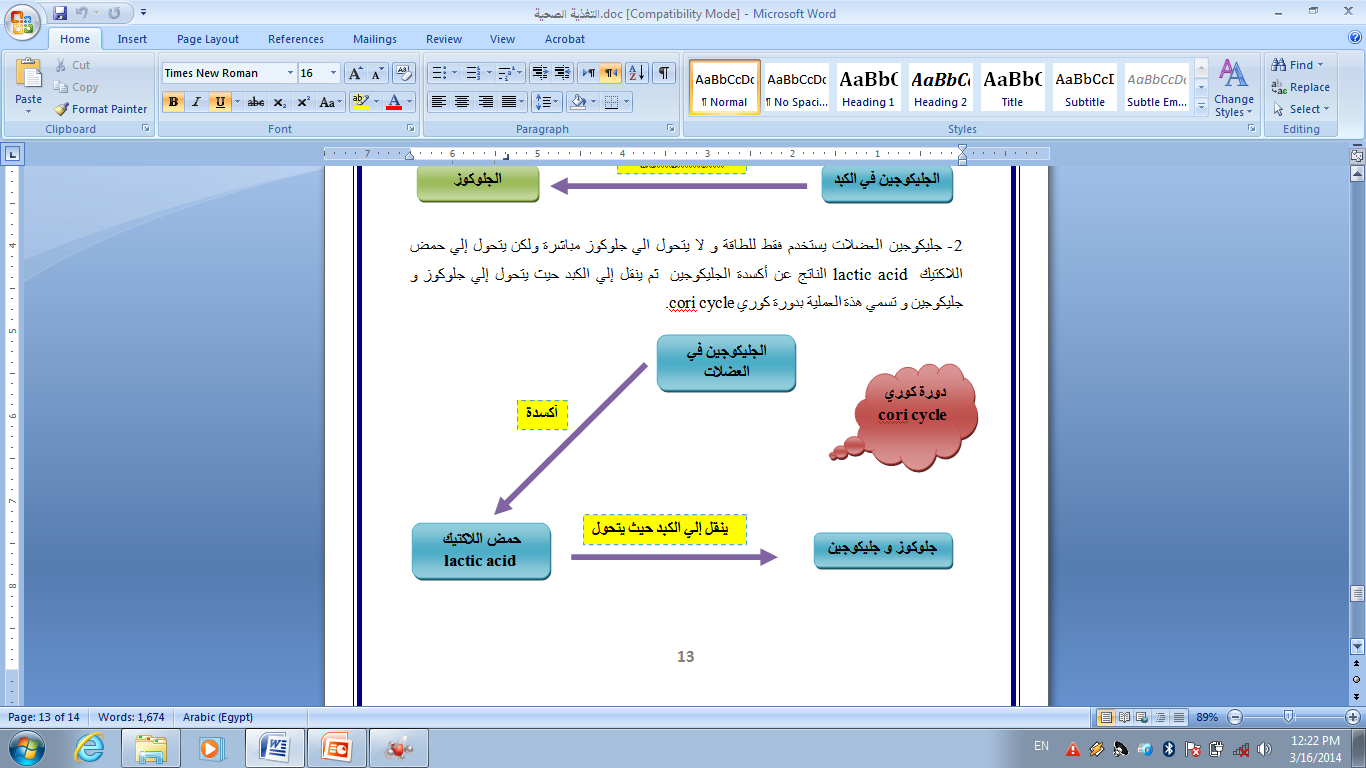 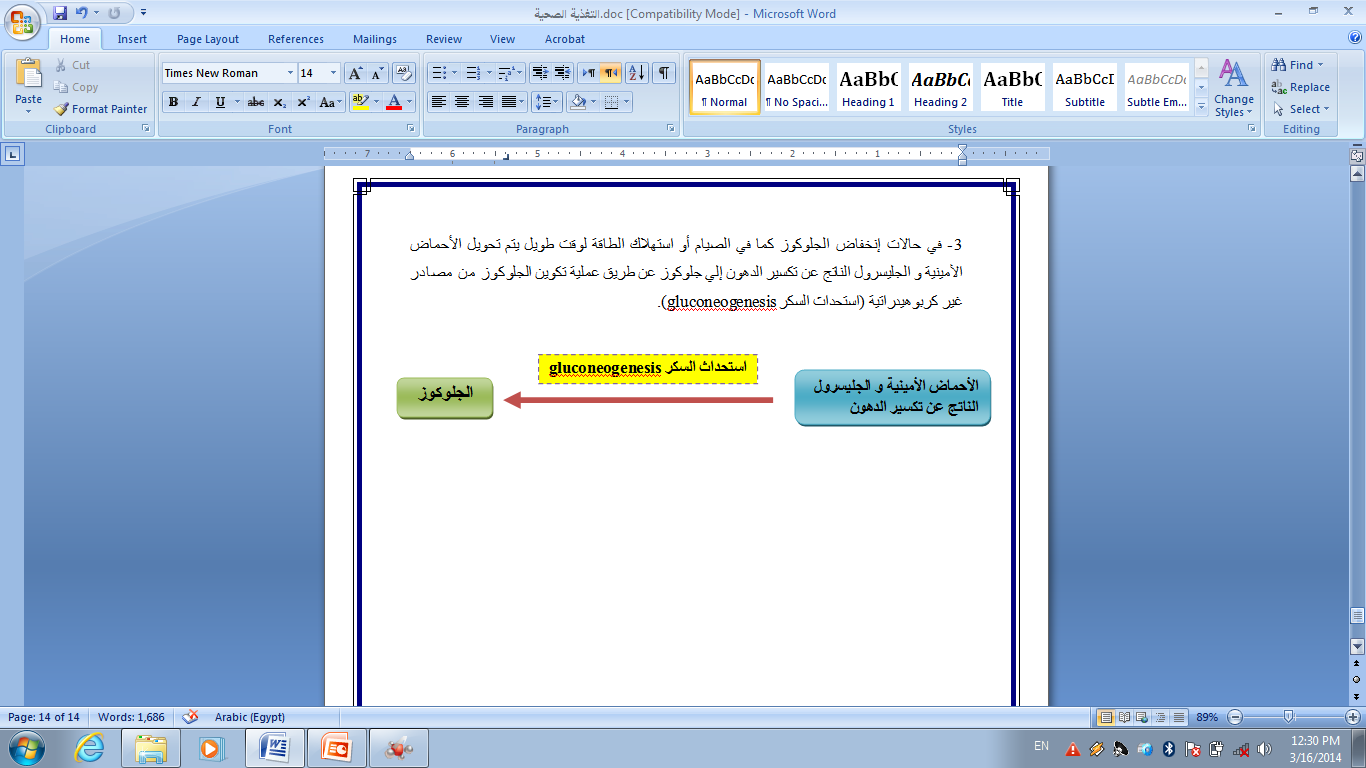 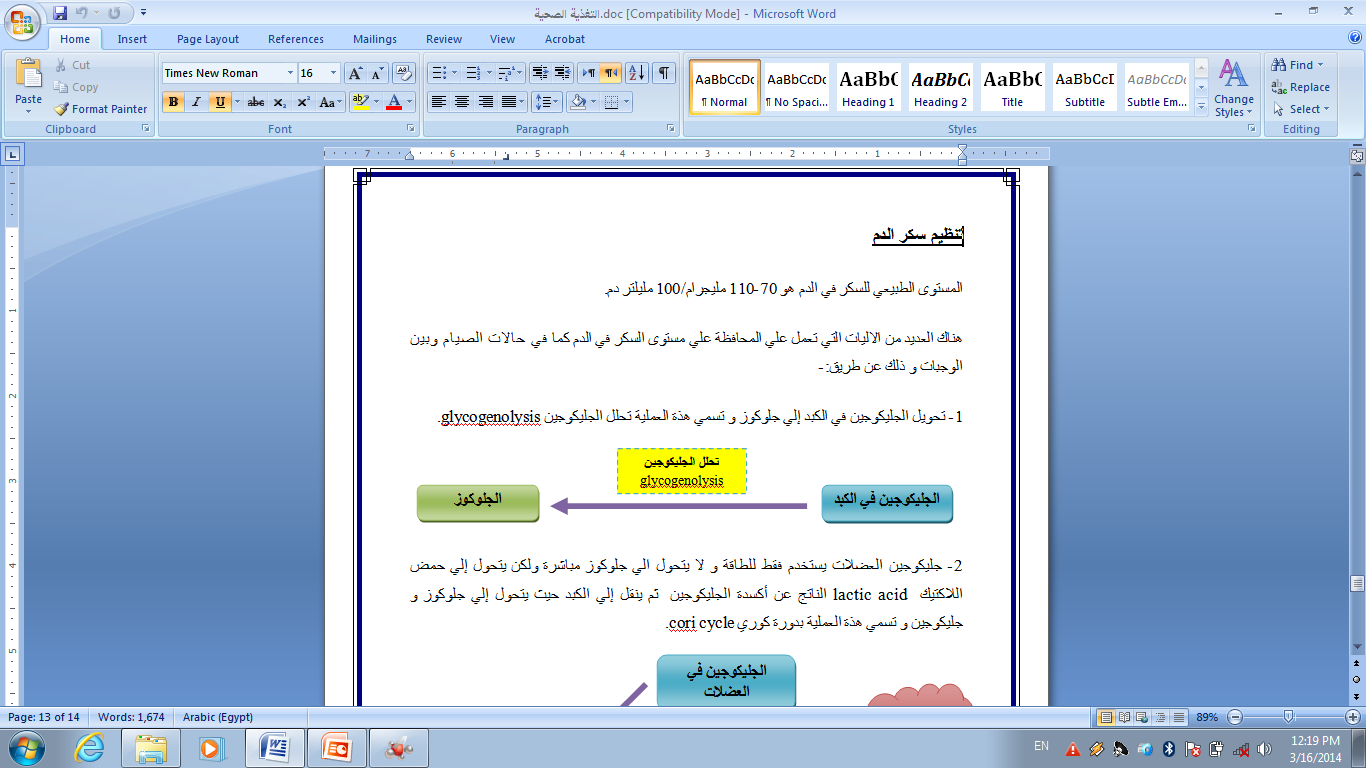 الهرمونات التي تنظم مستوى السكر في الدم
1- هرمون البناء (هرمون الأنسولين) الذي تفرزة خلايا البنكرياس " β-cells of islets of langerhans".
يبدا عمل هذا الهرمون بعد أمتصاص السكر فيقوم نتخفيض سكر الدم و ذلك عن طريق زيادة معدل الأستفادة من الجلوكوز.
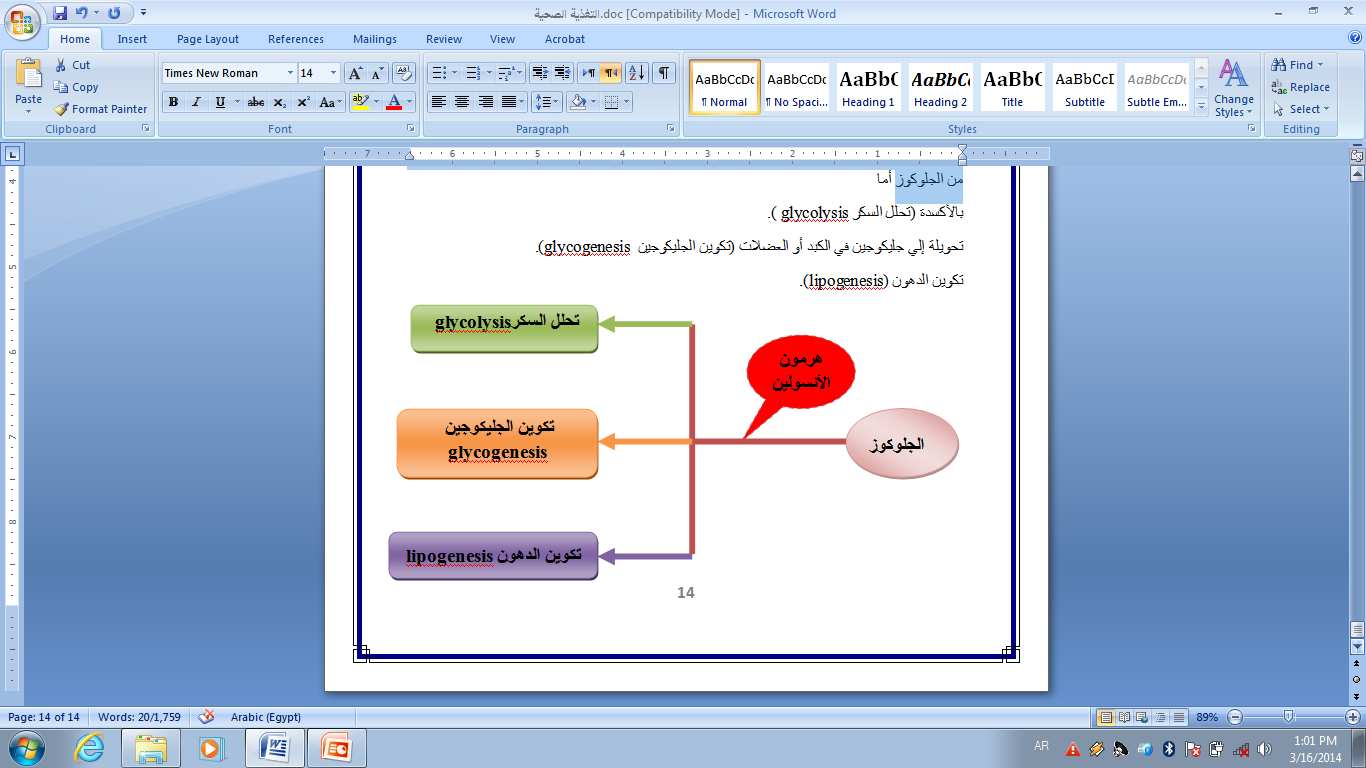 2- هرمونات الهدم (هرمونات تعمل علي الحفاظ علي مستوي السكر في الدم بشكل معاكس تماما لتأثير الأنسولين).
وهذة الهرمونات هي 
أ- هرمون الجلوكاجون glucagon الذي تفرزة خلايا البنكرياس (α-cell of islets of langerhans ).

ب- هرمون الإبينفرين epinephrine الذي يفرزة لب الكظر  adrenal medulla.

ج-هرمونات الجلوكورتيكويدات glucocorticoids التي تفرزها قشرة الكظر adrenal cortex.

د- هرمون الثيروكسين thyroxin الذي تفرزة الغدة الدرقية.
تعمل هذة الهرمونات علي
1- زيادة تحلل الجليكوجين glycogenolysis .
2- تكوين الجلوكوز من مصادر غير كربوهيدراتية (استحداث السكر).
وبالتالي يزداد مستوى السكر في الدم في فترات الصيام وبين الوجبات.
المصادر الغذائية للكربوهيدرات
المصادر النباتية
هي الحبوب و الخضروات و الفواكة و سكر المائدة و سكر البنجر و المكسرات و الحبوب الكاملة
المصادر الحيوانية
سكر اللاكتوز الموجود في اللبن و عسل النحل و الجليكوجين المخزن في كبد و عضلات الحيوانات.
الأحتياجات الغذائية للكربوهيدرات
يوصي عادة بتناول 100 جرام من الكربوهيرات يوميا علي الأقل.
و ان يتراوح المتناول من الكربوهيدرات ما بين 55-60% من السعرات الحرارية.
و ان يتراوح المتناول من الألياف ما بين 20-30 جرام/يوميا.